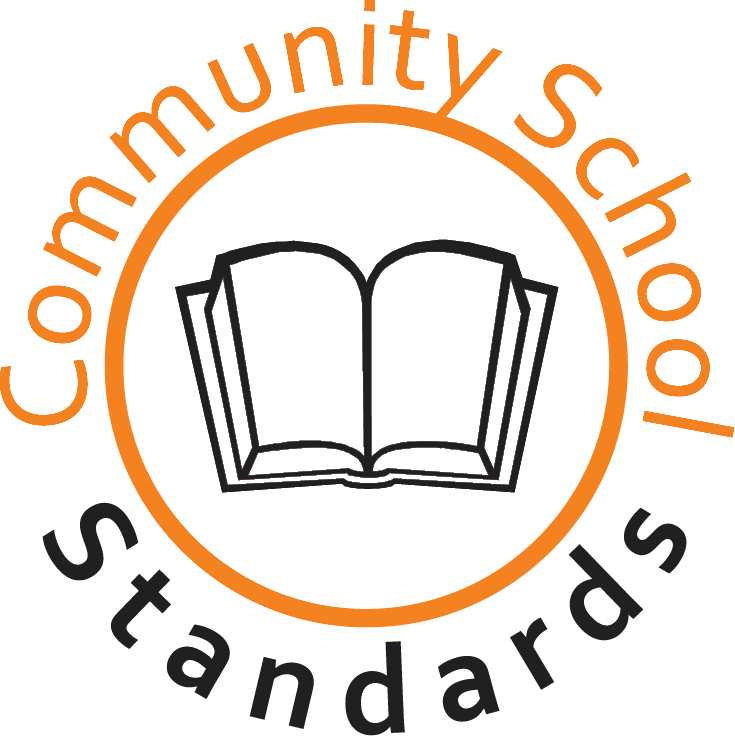 „Szkoły Aktywne w Społeczności”SAS
polska edycja międzynarodowego programu Community Schools
Cel programu
Rozwój szkół aktywnych w społeczności – promujących partnerstwo między szkołą a społecznością lokalną, aktywizujących społeczność szkolną i mieszkańców, dbających o zapewnienie równego dostępu do oferty szkoły każdemu uczniowi.
Standardy Jakości SASNarzędzie samooceny służące rozwojowi szkoły poprzez:
zidentyfikowanie mocnych i słabych stron;
określenie obszarów pracy wymagających rozwoju;
rozwinięcie współpracy z instytucjami oraz zainteresowanymi osobami;
ocenę współpracy ze społecznością lokalną;
zaplanowanie i podejmowanie w szkole działań na podstawie zidentyfikowanych potrzeb i priorytetów w celu wspierania procesu uczenia się i uzyskiwania lepszych efektów.
Obszary pracy szkoły
Przywództwo
Partnerstwo
Usługi
Integracja społeczna
Wolontariat
Uczenie się przez całe życie
Rozwój społeczności
Angażowanie rodziców
Kultura organizacyjna szkoły
Uczenie się przez zrozumienie
Przywództwo
	Rozwój i doskonalenie szkoły zależy od silnego zespołu, który jednoczą w osiąganiu celów szkoły wspólna wizja i wartości. Skuteczny dyrektor – lider zapewnia personelowi i społeczności szkolnej niezbędne zasoby, daje możliwości i wsparcie dla działań o wysokiej jakości.
Partnerstwo
	Rozwijanie partnerskich relacji zapewniających ścisłą współpracę i wzajemne wsparcie z instytucjami, organizacjami działającymi w danej społeczności.
	
	Usługi
	Szkoła jest głównym centrum zasobów w społeczności lokalnej i świadczy dla niej usługi, które odpowiadają na potrzeby mieszkańców.
Integracja społeczna
	Zapewnienie edukacji wszystkim dzieciom niezależnie od ich pochodzenia, przekonań religijnych, statusu społecznego i etnicznego, stanu zdrowia i wielu innych różnic – zapewnienie wszystkim uczniom równego dostępu do edukacji, tworzenie atmosfery wolnej od uprzedzeń i stereotypów.
Wolontariat
	Zachęcanie uczniów do aktywnego udziału w życiu społeczności szkolnej i lokalnej. Wolontariat, poprzez współpracę z innymi członkami społeczności, a nie tylko z rodzicami i nauczycielami, rozwija u uczniów zaufanie i szacunek do mieszkańców ich miejscowości/dzielnicy i stanowi niezbędny warunek ich rozwoju.
Uczenie się przez całe życie
	Jest ważne dla wszystkich ludzi wobec szybko zachodzących zmian we współczesnym świecie. Istotne jest, aby wszyscy rozumieli, że uczenie się to proces, który trwa całe życie i może służyć nie tylko pracy, ale także może być przyjemnością.
Rozwój społeczności
	Szkoła aktywnie wspiera rozwój społeczności lokalnej, pomaga różnym grupom społecznym w wykorzystaniu ich pełnych możliwości przy wykonywaniu różnych zadań, angażowaniu w nie innych oraz świadczeniu najlepszych usług na rzecz mieszkańców.
Angażowanie rodziców
	Wszyscy rodzice powinni znać potrzeby rozwojowe dziecka i zapewnić mu najlepsze warunki do uczenia się. To wymaga aktywnej współpracy między rodzicami i nauczycielami. SAS zapewnia rodzicom możliwość angażowania się w proces podejmowania decyzji wpływających na jakość edukacji ich dzieci i możliwość udziału w życiu szkolnym.
Kultura organizacyjna szkoły
	Podstawą nauczania-uczenia się są wartości demokratyczne. Pracownicy szkoły starają się, by znaleźć coraz lepsze sposoby odkrywania potencjału wszystkich uczniów. Kultura organizacyjna szkoły polega na tym, by motywować uczniów do bycia innowacyjnymi, twórczymi i aktywnymi w życiu szkoły.
Uczenie się przez zrozumienie
Szkoła stwarza możliwości korzystania z edukacji formalnej, jak  i nieformalnej. Realizuje podstawę programową i programy nauczania tak, aby uczenie się było aktywne,  integrujące wiedzę i refleksyjne. Rodzice, członkowie szerszej społeczności oraz oczywiście uczniowie, powinni dostrzegać znaczenie tego, czego się uczą w szkole.
Zasady udziału w programie
Szkoła dokonuje samooceny poziomu spełniania standardów jakości SAS.
W wyniku samooceny powstaje ogólny obraz szkoły ukazujący spełnianie wymagań. Z 9 standardów szkoła wybiera priorytety na rok szkolny i planuje działania, które mają poprawić realizację standardów w wybranych obszarach.
Szkoła realizuje opracowany plan działań, a po roku dokonuje kolejnej samooceny.
Korzyści dla szkoły
Rozwój działań wpływających na poprawę jakości pracy szkoły poprzez przeprowadzenie samooceny wg przygotowanej procedury i z wykorzystaniem udostępnionych narzędzi.
Wzmocnienie roli szkoły w środowisku lokalnym.
Udział w międzynarodowym przedsięwzięciu i możliwość współpracy z SAS z wielu krajów.